Kualifikasi untuk petugas sling
Kualifikasi untuk petugas sling
Tingkat beban: 1 ton atau lebih
Individu yang telah menyelesaikan kursus pelatihan keterampilan slinging
Individu yang telah menyelesaikan pendidikan khusus untuk pekerjaan yang terkait dengan sling
Bobot beban: 0.5 ton
Definisi derek
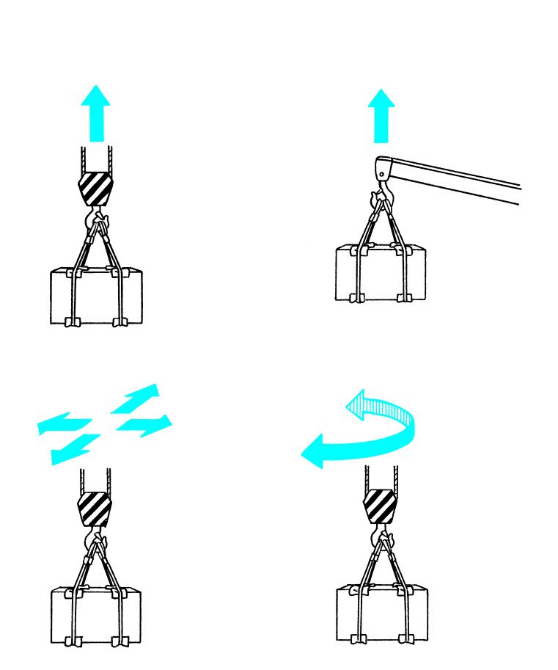 Mengangkat beban dengan tenaga
Membawa beban yang diangkat secara horizontal
Hubungan antara besaran dan lengan gaya
Momen pengungkitan
Fulkrum
Puli stasioner
Tarik 1 m
Beban akan naik 1 m
Tegangan tali kawat sling
m: Bobot beban
Fw: 9.8 x m (kN)
F1, F2: Tegangan tali kawat sling 
F: Gaya yang dihasilkan (kN) 
F = Fw
P: Gaya yang menarik tali kawat sling ke arah dalam (kN)
Sudut sling
Tali kawat sling
Konstruksi tali kawat
Inti
Pilinan
Kabel
Jenis lay
Lang lay S (kiri)
Ordinary-lay S (kiri)
Lang lay Z (kanan)
Ordinary-lay Z (kanan)
Ordinary-lay
Lang-lay
Metode pengukuran untuk diameter tali kawat
Diameter
Salah
Benar
Jumlah tali dan sudut sling (a = Sudut sling)
Diagonal
Sling dua tali dengan dua titik
Sling tiga tali dengan tiga titik
Sling empat tali dengan empat titik
Faktor ketegangan dan sudut sling tali kawat
Sudut sling
Faktor ketegangan
Tali kawat sling
Sambungan kompresi dengan bidal dan belenggu di setiap ujungnya
Sambungan mata di kedua ujungnya
Sambungan kompresi dengan bidal dan kait di setiap ujungnya
Sambungan kompresi di kedua ujungnya
Tali kawat tanpa ujung
Tali kawat dengan cincin
Metode sambungan kompresi
Tali kawat
Bidal
Selubung (lakur aluminium khusus)
Tali kawat
Yang perlu diwaspadai saat menggunakan tali kawat sling
Sudut sling
Tata dengan rapi
Bantalan
Sudut sling
Kelembapan
Panas
Asam
Debu
Slinging tali tunggal
Yang perlu diwaspadai saat penyimpanan
Jenis Rantai
Rantai bertaut
Diameter nominal
Rantai bertaut dengan penahan
Diameter nominal
Sling rantai
Rantai dengan cincin
Cincin
Rantai dengan kait
Posisi belenggu
Contoh penggunaan belenggu
Baut mata
Mur mata
Contoh penggunaan baut mata
Gunakan cincin pengunci untuk menyesuaikan
Balok angkat
Balok angkat
Bantalan
Lembaran karet
Kain
Kantong goni
Tembaga atau lakur tembaga
Struktur yang dilas
Bantalan magnetis
Blok pembawa
Gunakan balok dengan ukuran yang sama.
Pegang balok di kedua sisinya dengan kedua tangan.
Pegang sisi kiri dan kanan balok.
Beban menjadi tidak stabil.
Jangan letakkan tangan di atasnya.
Deformasi Rantai
Tautan bengkok
Tautan terpuntir
Tautan berubah bentuk
Terpuntir
Bengkok
Penyok
Celah dan keausan kait
Keausan belenggu
Pakaian slinging
Lokasi evakuasi
2 m atau lebih
Melintas
Lokasi evakuasi
45°
Mengerek
Berputar
Menyeberang
2 m atau lebih
Lokasi evakuasi
2 m atau lebih
Panjang beban horizontal
Derek yang melintas di atas kepala, derek jembatan
Derek bergerak, derek jib
Metode penggantungan di kait
Mengencangkan tali kawat pada mata
Metode penggantungan di kait
Slinging putaran tunggal
Dalam 60°
Metode penggantungan di kait
Slinging satu-putaran
Dalam 60°
Metode penggantungan di kait
Slinging ikatan sela
Dalam 60°
Metode penggantungan di kait
Membuat sosok
Membuat sosok
Tali yang efektif
Tali pemandu
Metode memasang tali kawat pada beban
Mengencangkan tali kawat pada mata
Saat tali kawat sling dilonggarkan, mata bisa dilepaskan.
Metode memasang tali kawat pada beban
Slinging putaran tunggal
Sudut sling
Sudut sling
Sling dua tali dengan empat titik
Sling dua tali dengan empat titik
Metode memasang tali kawat pada beban
Sling dua tali dengan dua titik (menggunakan simpul belenggu)
Metode memasang tali kawat pada beban
Sling dua tali dengan dua titik (dikencangkan pada mata)
Simpul ke arah yang berbeda
Simpul ke arah yang sama
Metode memasang tali kawat pada beban
Cara menggunakan belenggu (Perhatikan posisi baut)
Baut berputar.
Baut tidak berputar.
Metode memasang tali kawat pada beban
Mengencangkan tali kawat pada mata (Perhatikan posisi sambungan kompresi)
Metode memasang tali kawat pada beban
Sling putaran tunggal dengan dua tali dan empat titik
Metode memasang tali kawat pada beban
Simpul putaran tunggal dengan dua tali dan dua titik
Metode memasang tali kawat pada beban
Ikatan sling bal
Slinging putaran tunggal
Mengencangkan tali kawat pada mata
Gunakan tali kawat tanpa ujung
Tali dimasukkan melalui kedua mata
Kedua mata dimasukkan melalui tali kawat sling
Metode memasang tali kawat pada beban
Slinging dengan ikatan tunggal di bagian bawah
Sudut sling
Metode memasang tali kawat pada beban
Slinging tali tunggal
Rantai dengan klem
Rantai dengan kait sling
Rantai tanpa ujung untuk hacker
Rantai dengan kait fundry (dengan bukaan lebar)